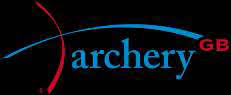 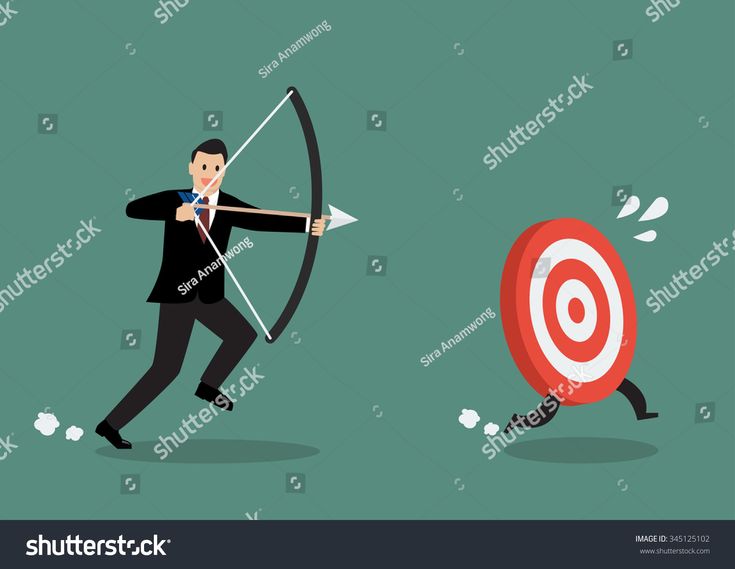 Run Archery
A quick run round the rules.
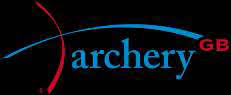 Introduction to Run Archery

2 disciplines
2 team events
Set distance run
Hit/miss format
2 shooting positions
Penalty loops
On Your Marks, Set, Go…..
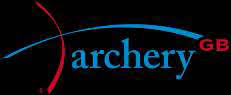 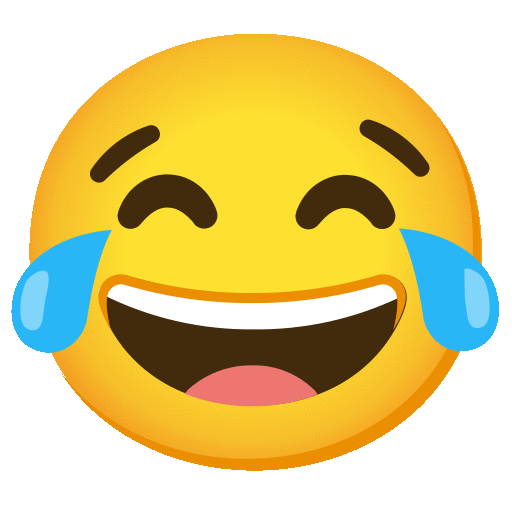 Sprint Event (Sprint….               )
Sprint Event (Sprint….
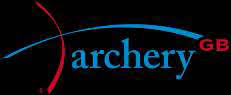 Individual 4k Event
Targets – Hit/Miss format
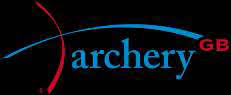 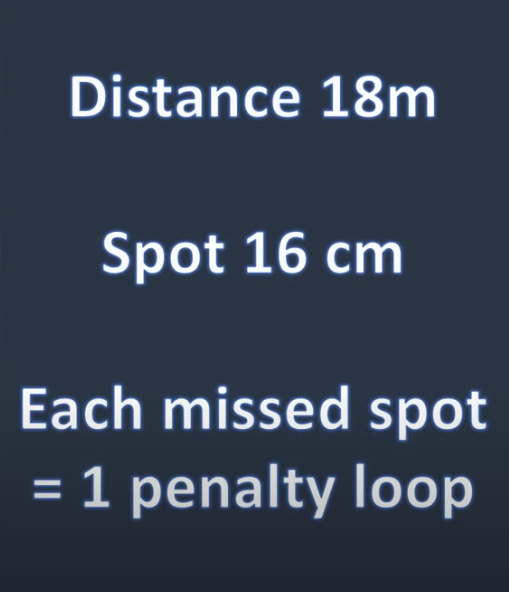 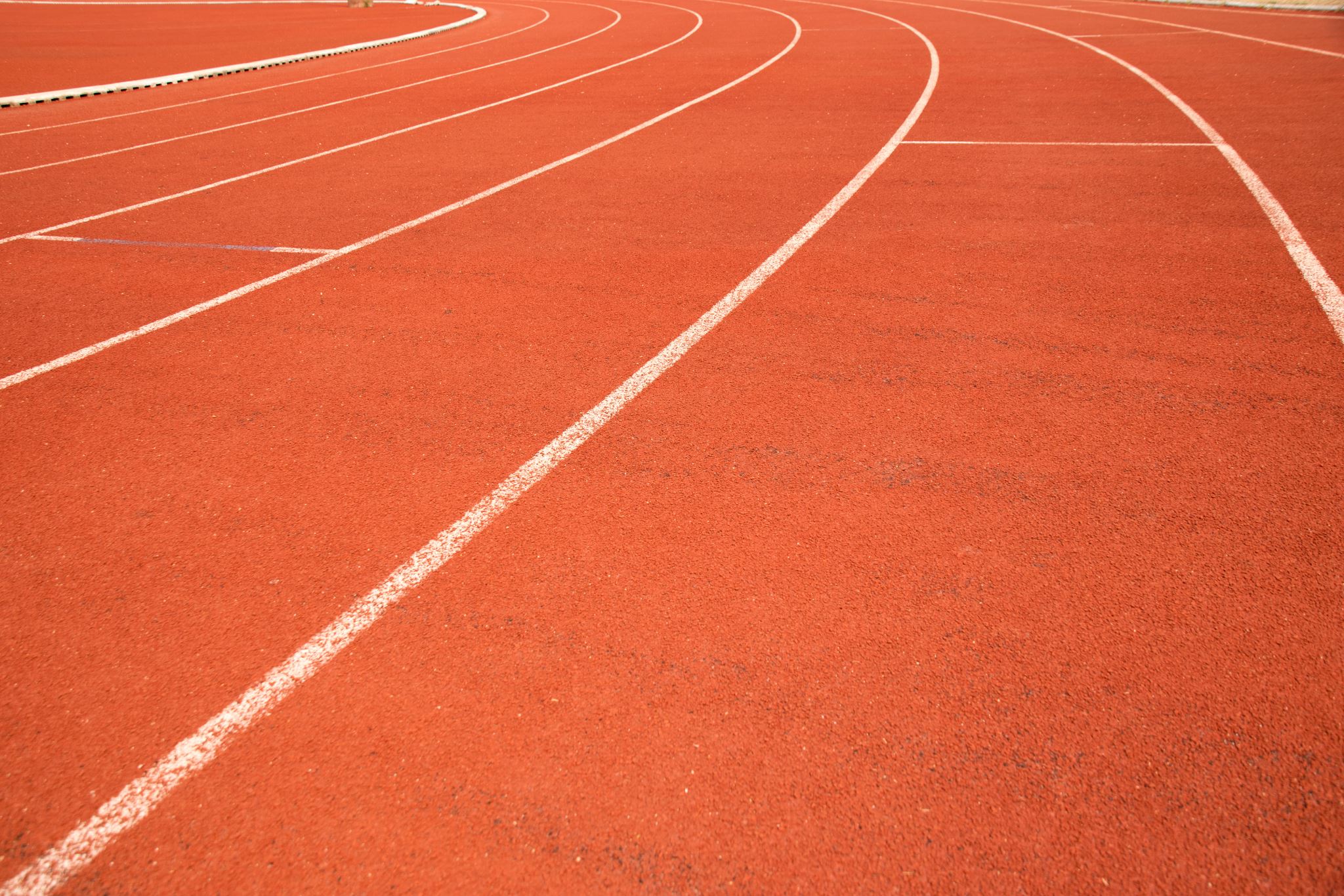 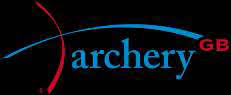 It is the spotters job to count the hits for the athletes and then instruct them to complete the penalty loops. 

The loop spotter then counts how many penalty loops an athlete complete.
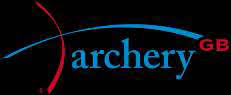 Equipment
All WA bowstyles except Compound

You can add any accessory listed within the rules for recurve but they are limited to 10cm out the front of the bow.
Athletes are allowed a back quiver (no side quivers allowed)
A harness to hold the bow on the back is also allowed
When running, if kit is carried on the back it must not be wider than the athletes' shoulders.
What do you do as the judge?
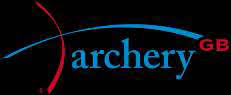 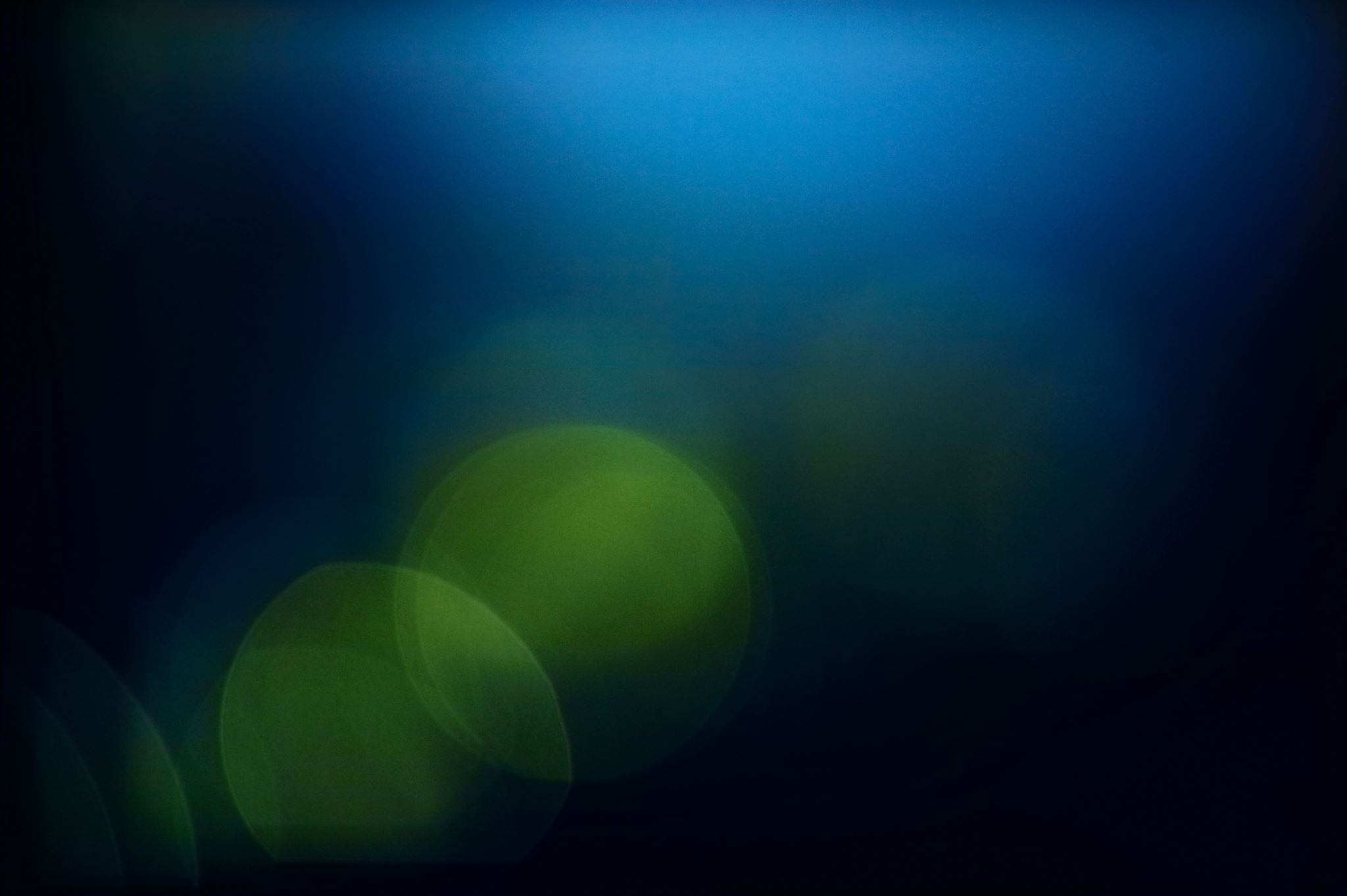 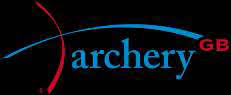 More information: